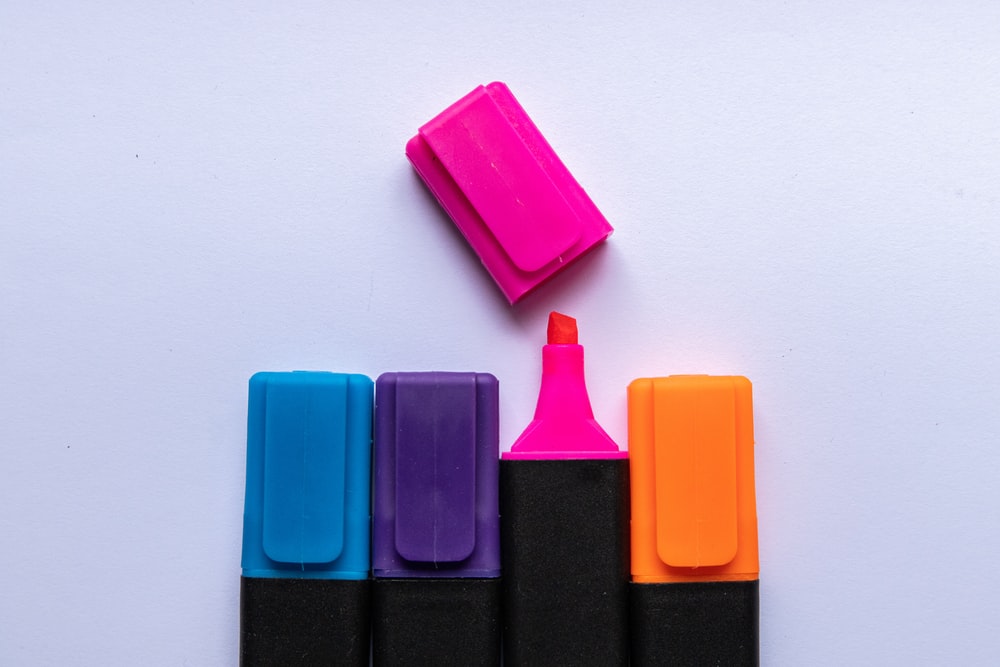 Perceptions of colour-coding in EAP assessment and feedback
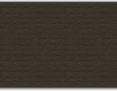 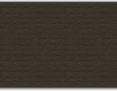 EAP in the North, The University of Manchester
caitlincoyle@glasgowkelvin.ac.uk
Outline
Rationale
1. Providing ‘appropriate’ feedback on assessment  
       key competency of the EAP practitioner (BALEAP, 2014)
Rationale
2. There are studies (Elwood & Bode, 2014; Hamid, Nasri & Ghazali, 2018) about colour-coding in feedback in EFL but little in EAP

Its effectiveness as a form of ‘indirect’ feedback
Rationale
There are studies (Elwood & Bode, 2014; Hamid, Nasri & Ghazali, 2018) about colour-coding in feedback in EFL but little in EAP
Why?
Perceptions 
students and teachers
Rationale
3. ‘Levels of textual intervention’ and the usefulness of in-text comments (Khuder & Petrić, 2020)
Context
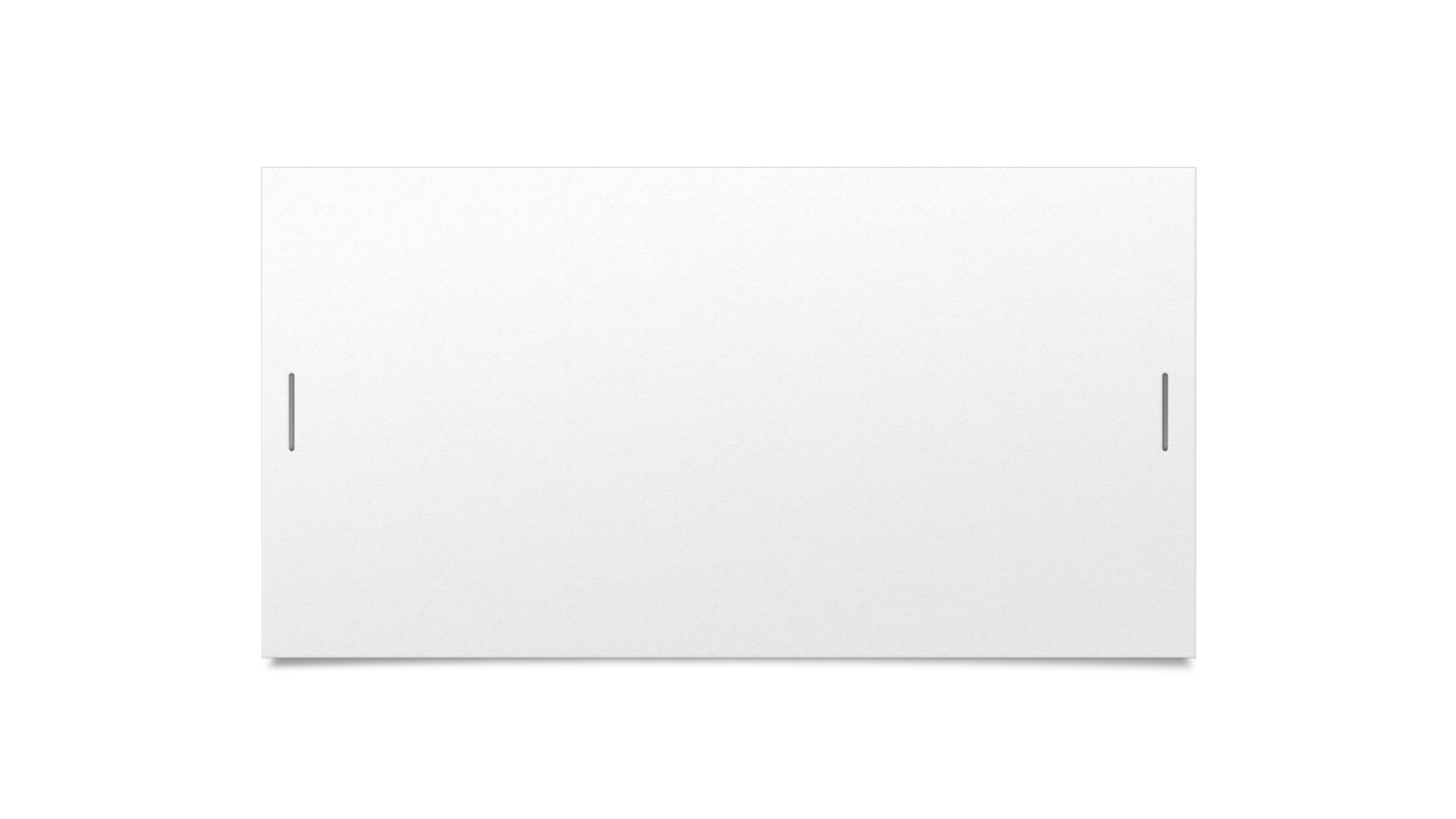 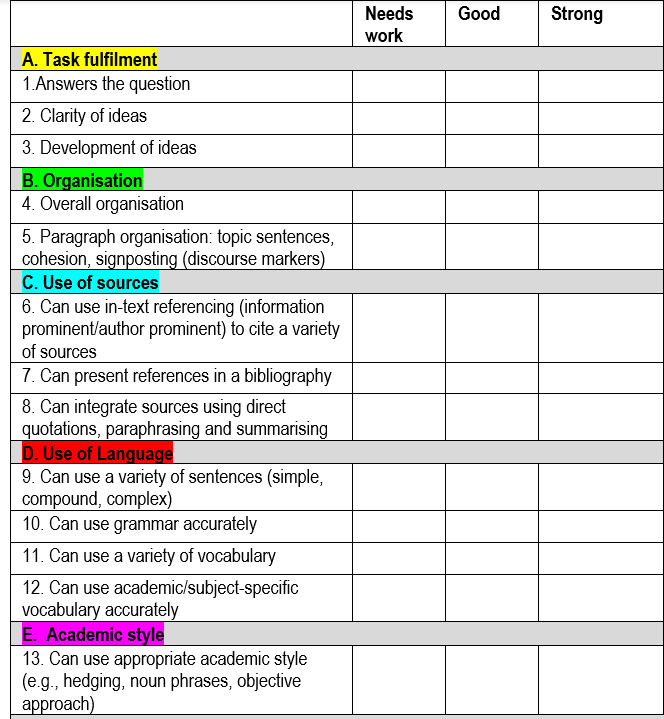 Example of colour-coded marking criteria(blank marking criteria: University of Glasgow, 2021)
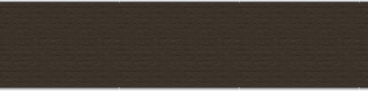 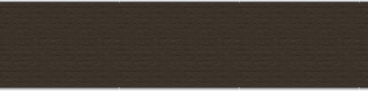 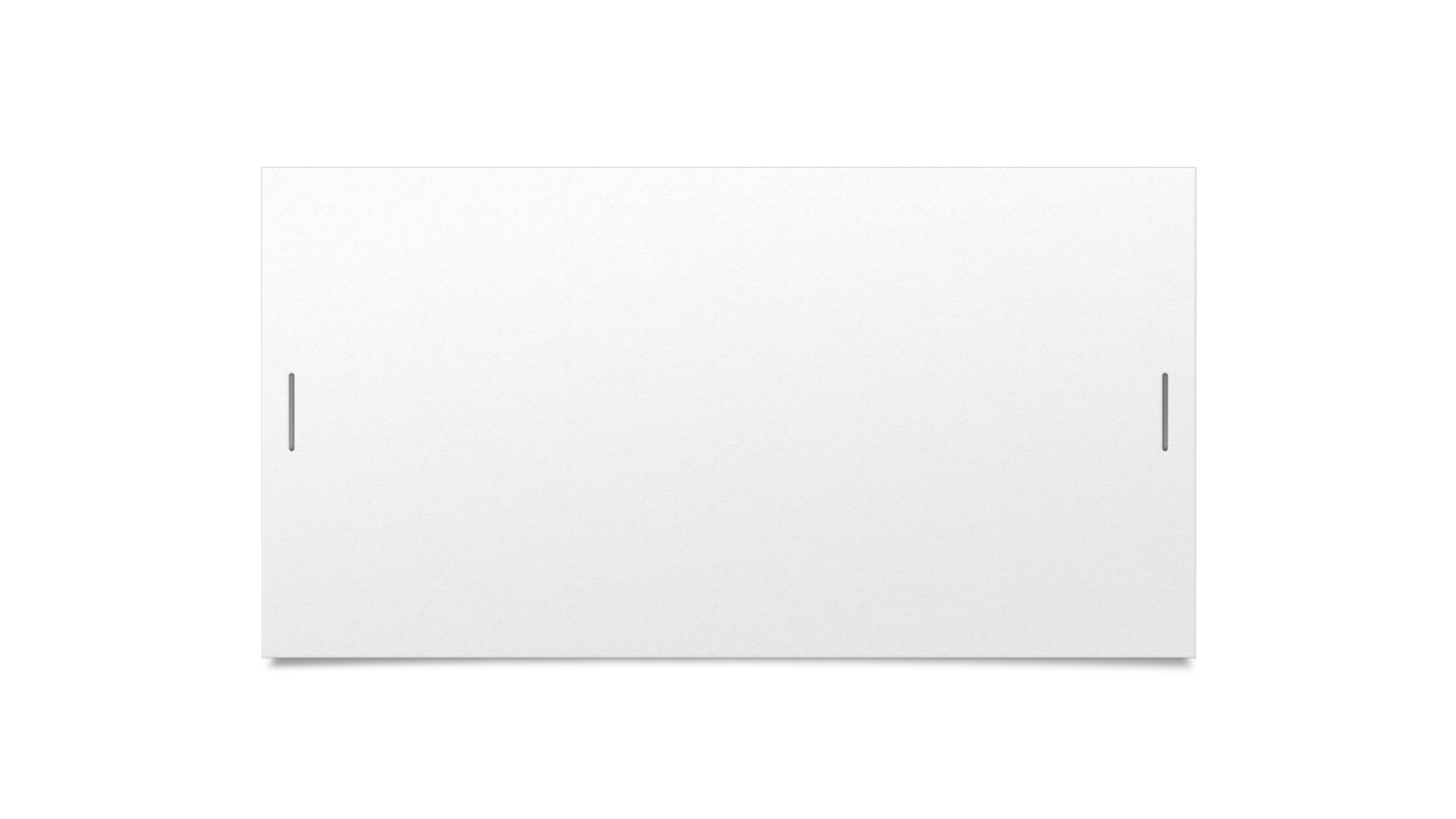 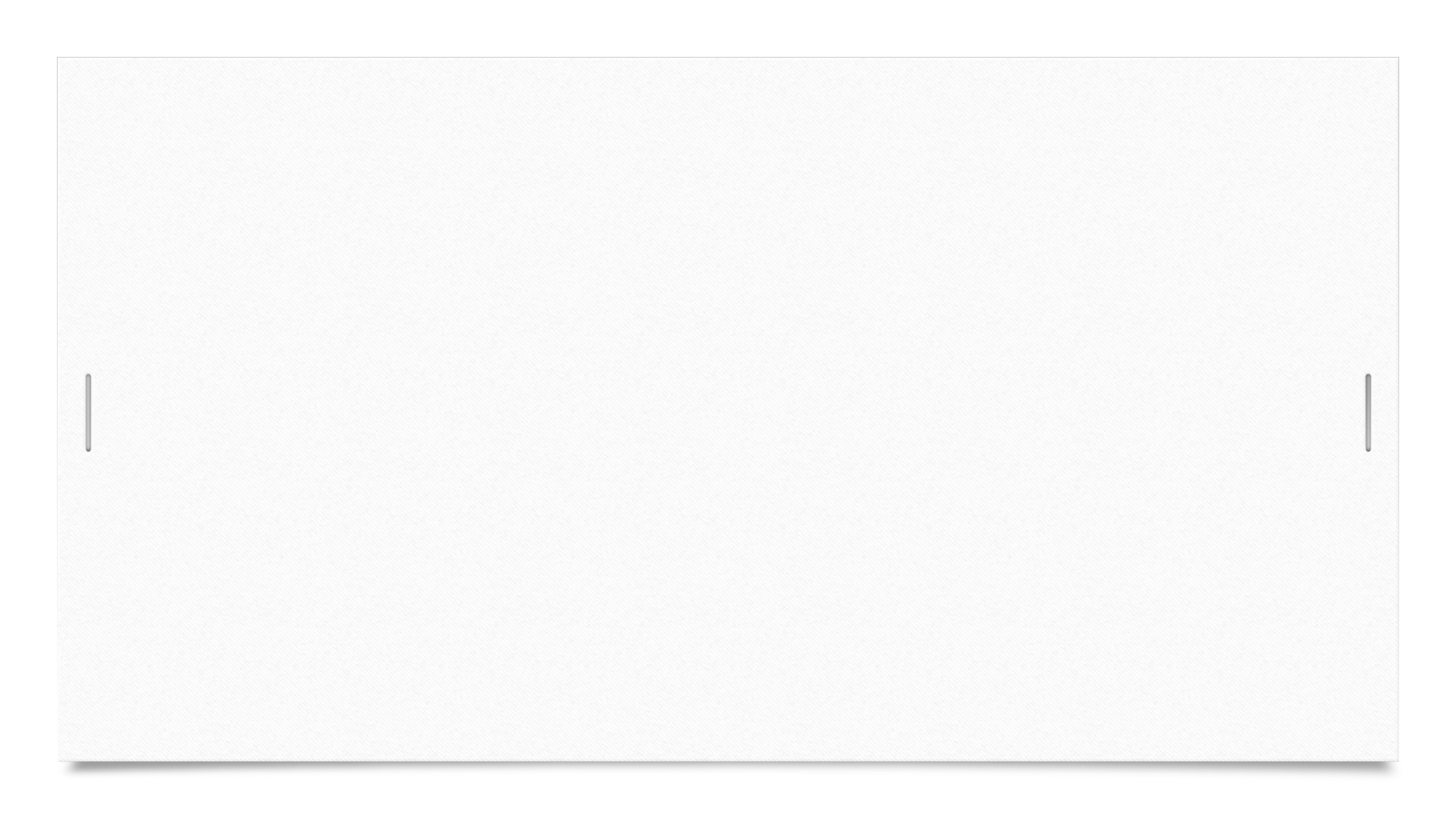 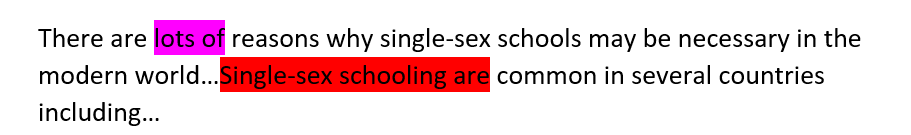 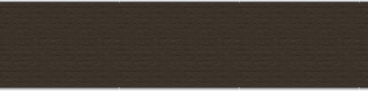 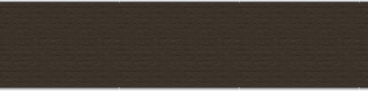 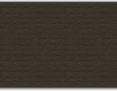 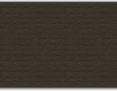 Possible example of student’s work
Methodology
Anonymous Microsoft Forms questionnaires

 16 students

 5 teachers
Methodology
1. How useful was the colour-coding of the marking criteria and specific parts of your extended essay in helping you understand the areas for improvement?  (Likert scale question)
2. Can you explain your answers to question 1?
3. Can you think of any specific advantages in the use of colour-coding in assessment and feedback? 
4. Can you think of any specific disadvantages in the use of colour-coding in assessment and feedback? 
 5. Do you have any other comments?
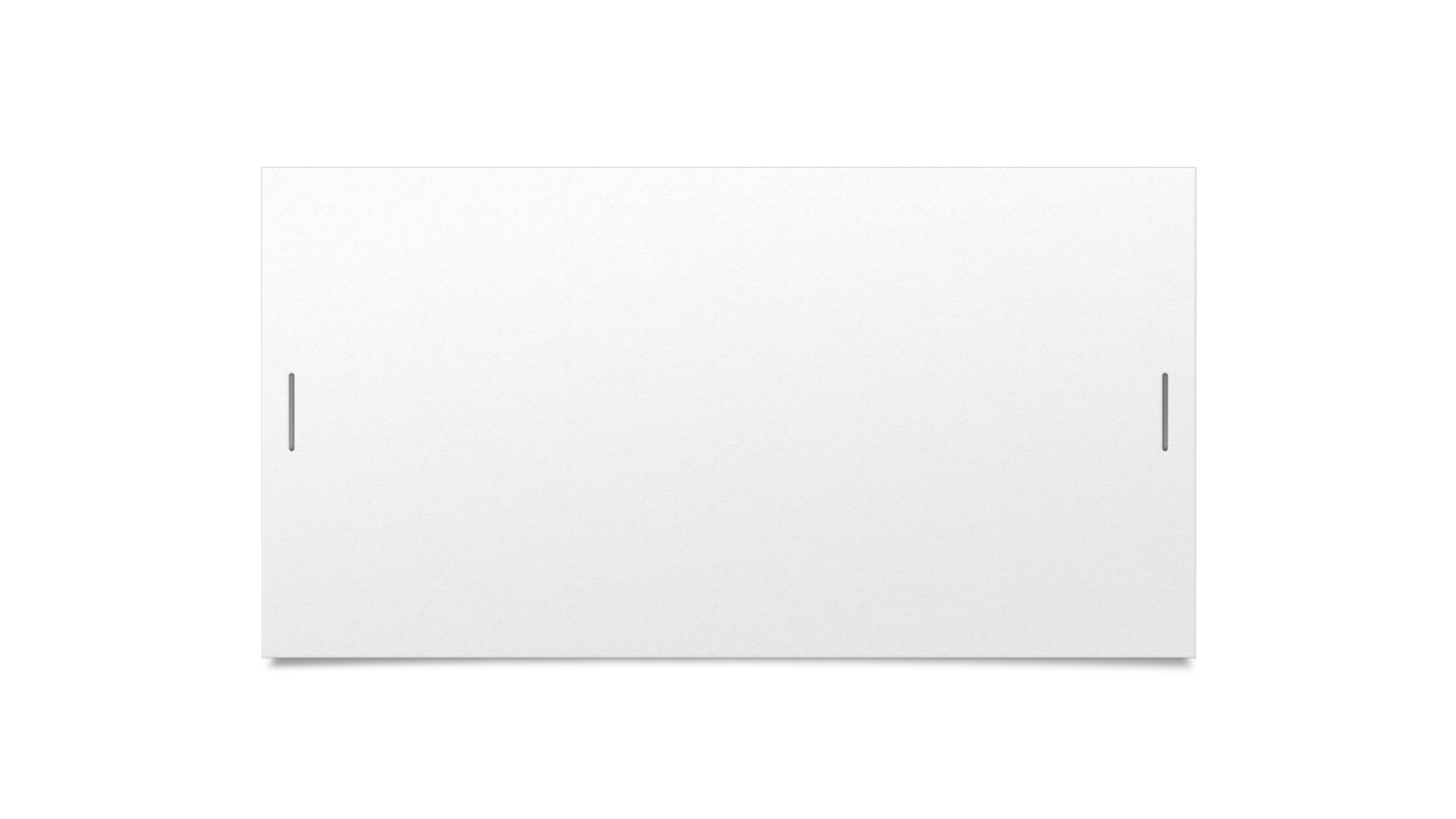 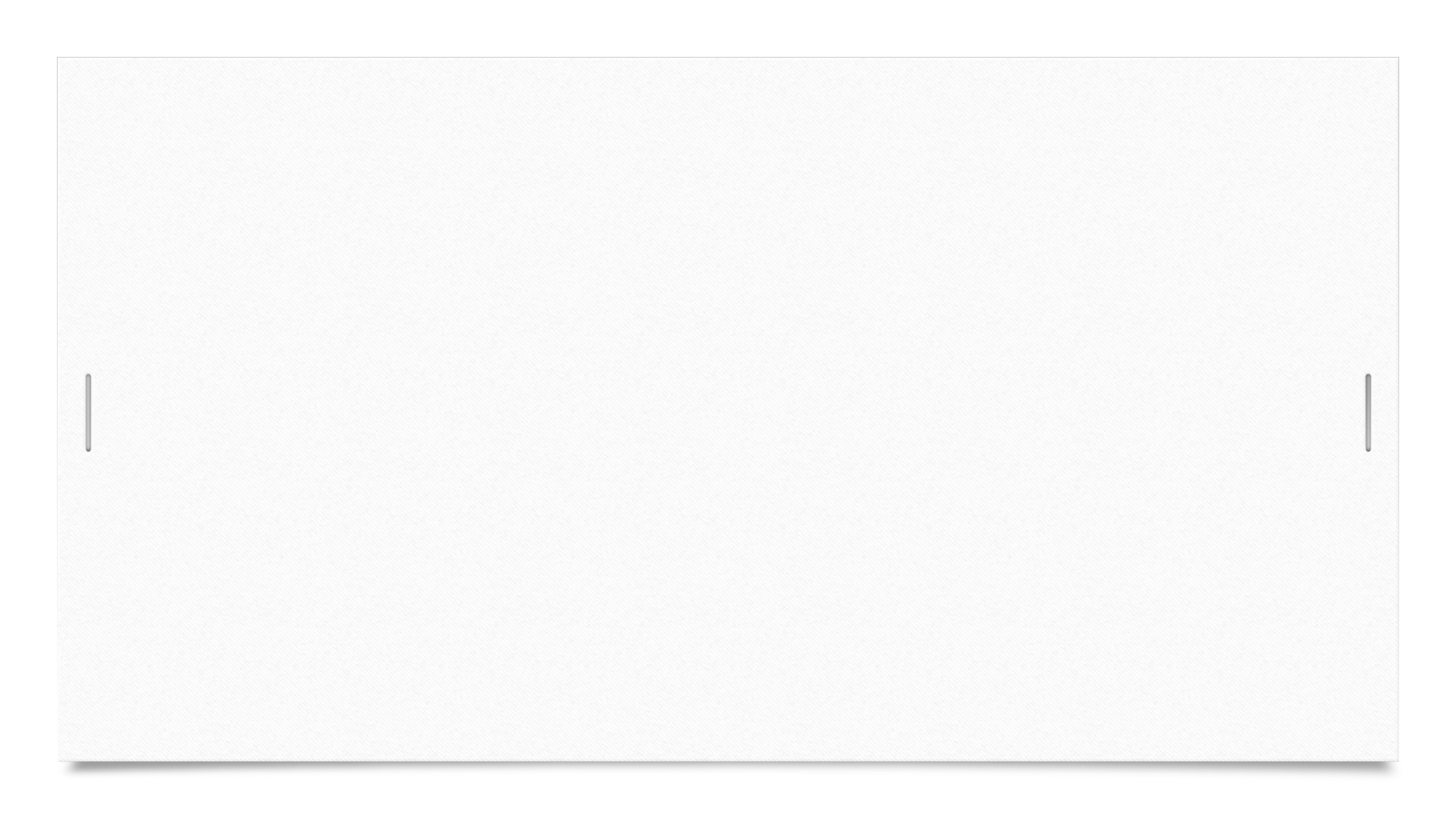 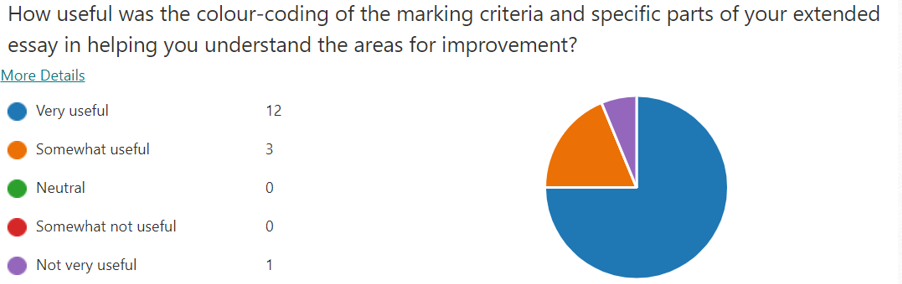 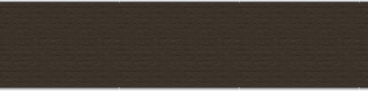 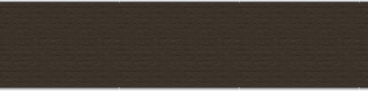 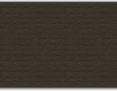 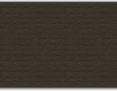 Findings
Findings: Very useful/somewhat useful
Findings: Not very useful
Student 6: ‘I think it helped save me a lot of time’
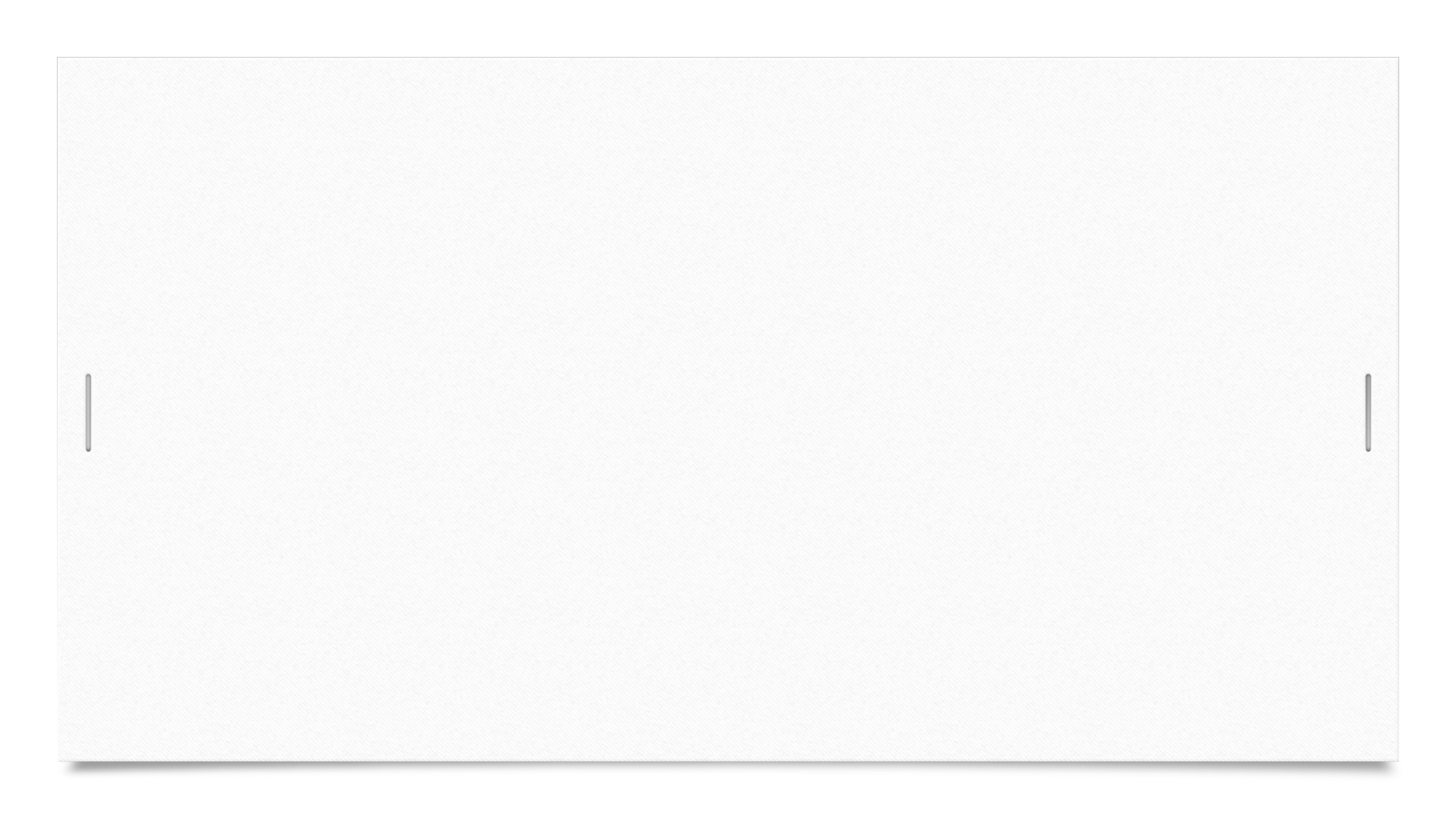 Any advantages? (Student perceptions)
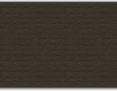 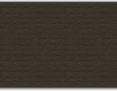 One student’s perspective
Any advantages? (Teacher perceptions)
One teacher’s perspective
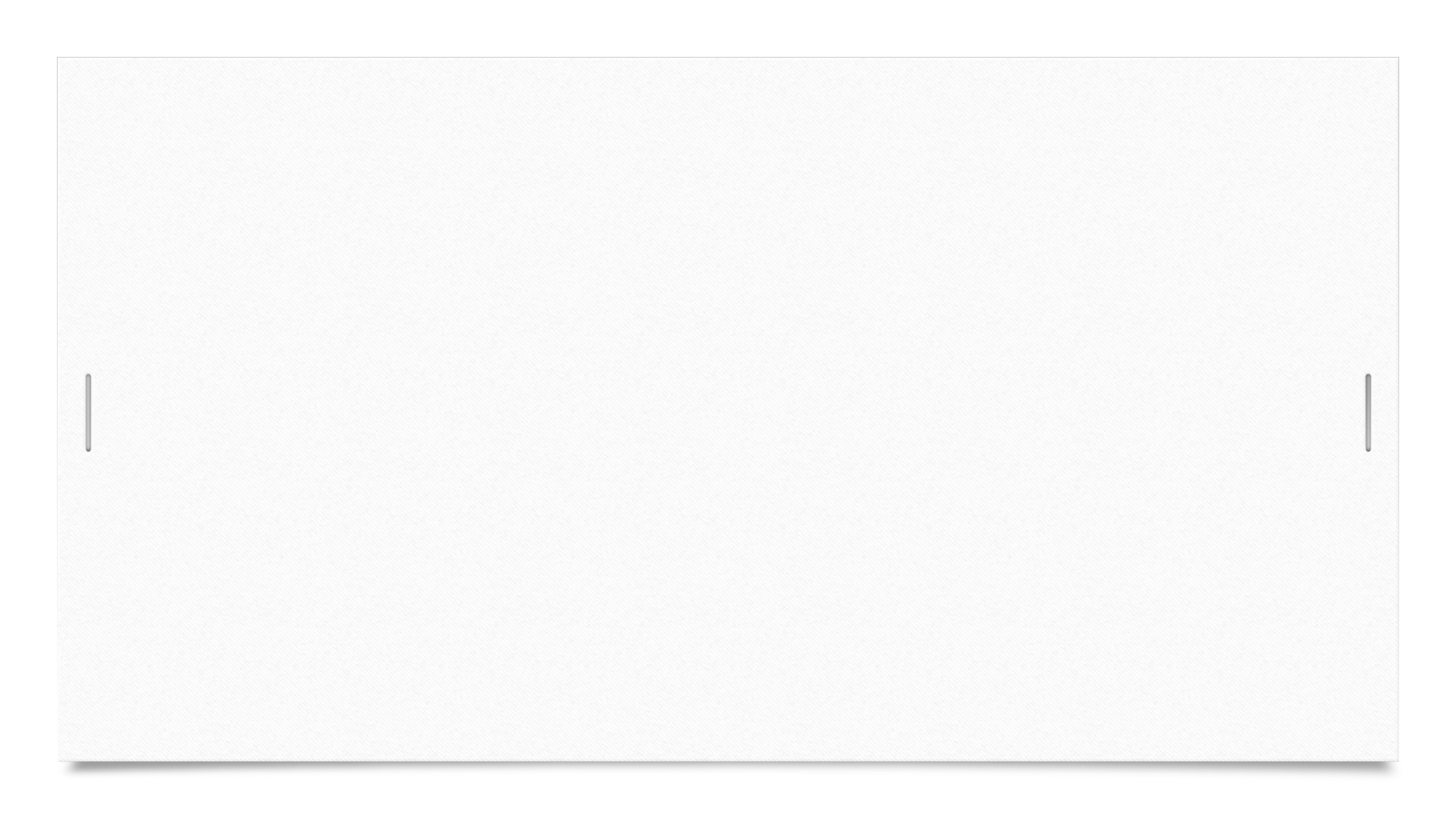 Any disadvantages? (Student perceptions)
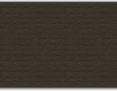 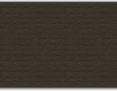 Any disadvantages? (Teacher perceptions)
One teacher’s perspective
Teacher 2: ‘…There may be a perception that the use of colour detracts from the formality of the feedback and some students may feel it undermines their ideal self (Dornyei)’
Any other comments?
Student 4: ‘Actually, it needs teachers' more work, but really helpful for students’
Teacher 4: ‘The system may simplify feedback and responses to it once students and staff are used to it and understand the priority of importance. This could diminish inordinate amounts of time spent on relatively unimportant areas. If no other feedback is provided on a detailed basis, then students have more autonomous responsibility to take for erroneous areas’
My own thoughts
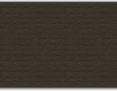 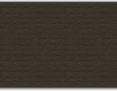 Conclusions
Conclusions
Limitations
References
BALEAP (2014).  TEAP Scheme Handbook. https://www.baleap.org/wp-content/uploads/2016/04/TEAP-Scheme-Handbook-2014.pdf

Elwood, J. A., & Bode, J. (2014). Student preferences vis-à-vis teacher feedback in university EFL writing classes in Japan. System (Linköping), 42, 333-343. https://doi.org/10.1016/j.system.2013.12.023

Hamid, H. A., Nasri N. F., & Ghazali, N. (2018). Colours as a form of corrective feedback in EFL learners’ writing. Journal of Language Studies, 18(4), 106-123. http://doi.org/10.17576/gema-2018-1804-08

Khuder, B. & Petrić, B. (2020). Academic socialisation through collaboration: Textual interventions in supporting exiled scholars’academic literacies development, Education and Conflict Review, 3, 24–28.

University of Glasgow (2021). Extended Essay Marking Criteria.
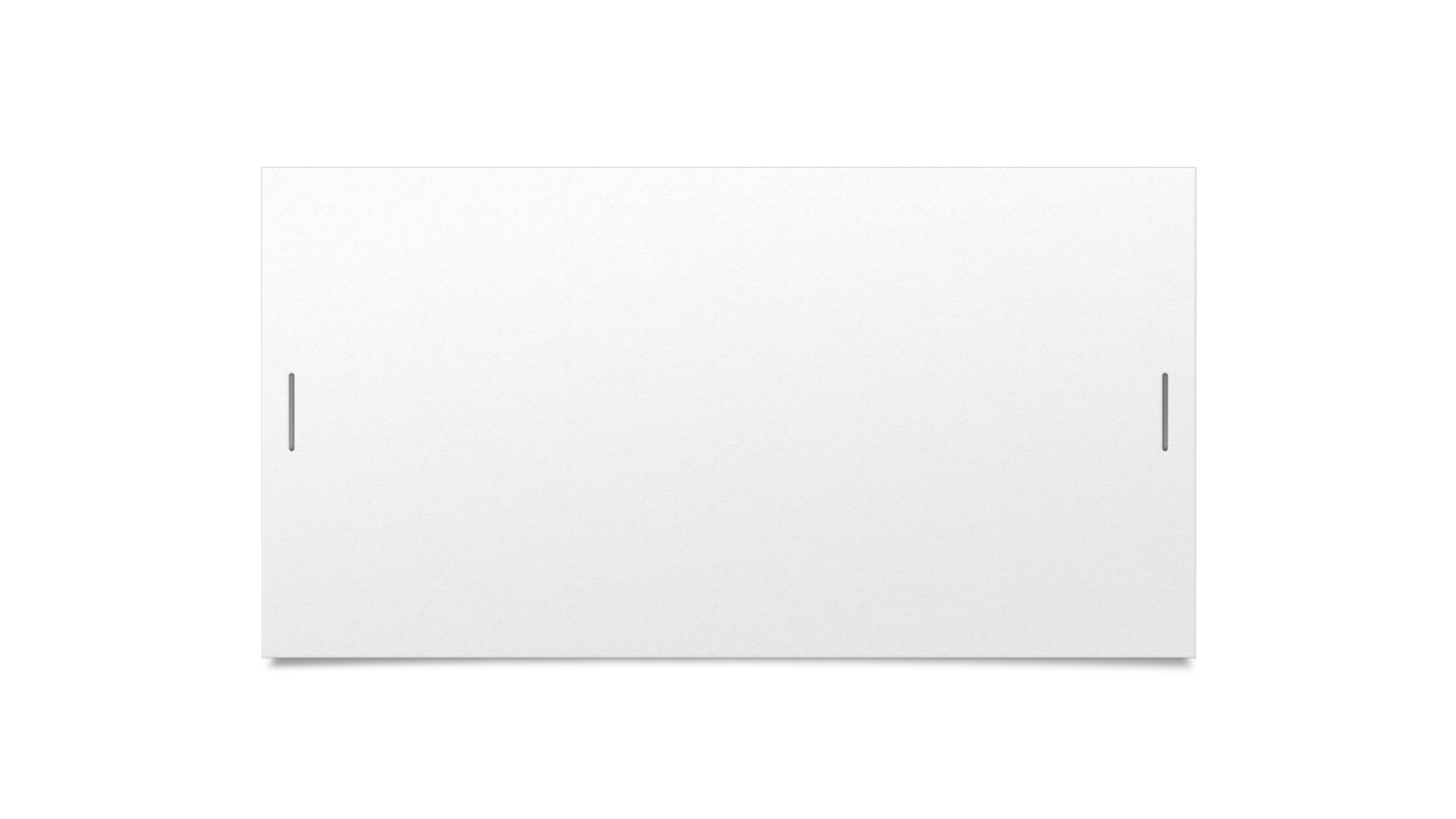 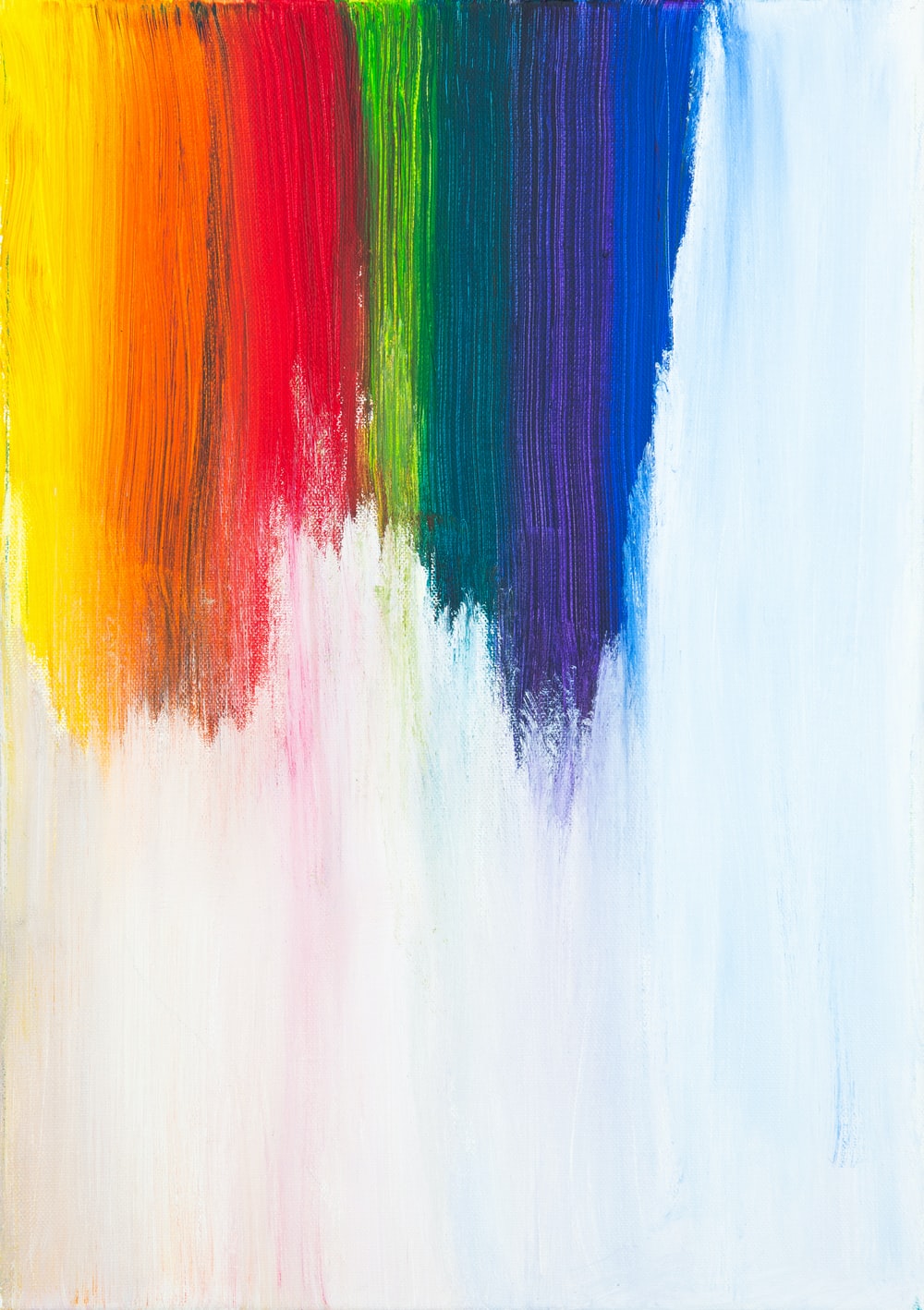 Thank you for listening
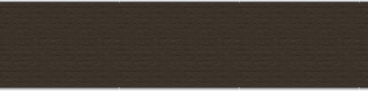 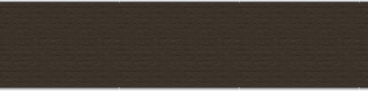 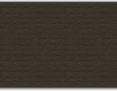 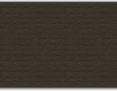